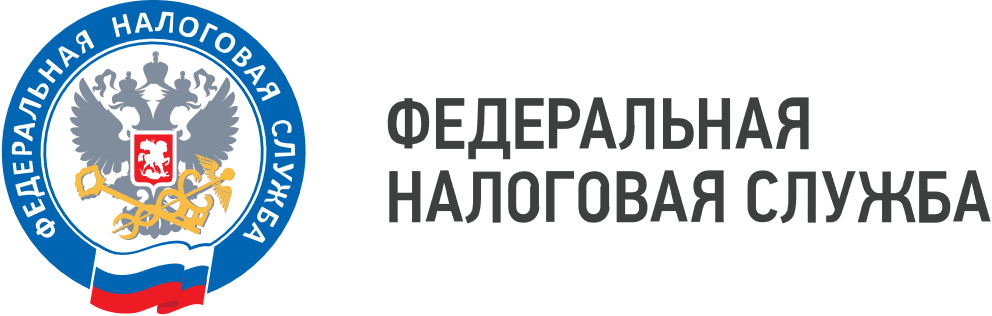 WWW.NALOG.GOV.RU
Как отразить районные коэффициенты в уведомлении по НДФЛ
Не позднее 27 января работодатели (налоговые агенты) представляют уведомление об исчисленных суммах налога на доходы физических лиц за период с 1 по 22 января. При этом важно правильно рассчитать сумму НДФЛ в связи с изменениями, введёнными с 1 января 2025 года.
Важно учесть, введены дополнительные КБК по НДФЛ. У каждой налоговой ставки по прогрессивной шкале НДФЛ свой КБК. Также введены отдельные КБК для исчисления районных коэффициентов и надбавок по заработной плате. Поэтому для верного исчисления НДФЛ налоговым агентам сначала необходимо считать отдельно зарплату (оклад), то есть основную налоговую базу, и применять пять ставок в зависимости от размера дохода за год. А затем считать отдельно часть зарплаты, исходя из районного коэффициента/процентной надбавки, по которой ставка 13% будет сохраняться, пока эта часть дохода за 2025 год не превысит 5 млн руб.
Для дохода без учета районного коэффициента в уведомлениях по НДФЛ следует указывать КБК:
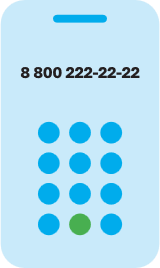 8 (800) 222-22-22
Бесплатный многоканальный телефон контакт-центра ФНС России
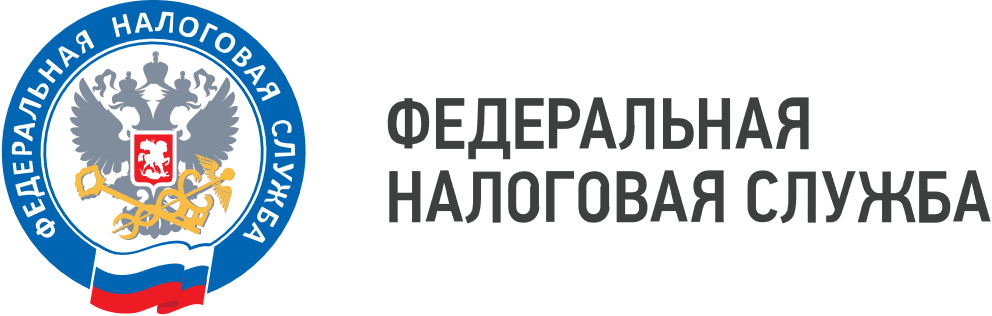 WWW.NALOG.GOV.RU
182 1 01 02010 01 1000 110 — ставка 13% при доходах не выше 2,4 млн руб. за налоговый период с 2025 года, а также при доходах не выше 5 млн руб. за прошлые налоговые периоды;
182 1 01 02080 01 1000 110 — ставка 15% при доходах от 2,4 до 5 млн руб. за налоговый период с 2025 года, а также при доходах выше 5 млн руб. за прошлые налоговые периоды;
182 1 01 02150 01 1000 110 — ставка 18% при доходах от 5 до 20 млн руб.;
182 1 01 02160 01 1000 110 — ставка 20% при доходах от 20 до 50 млн руб.;
182 1 01 02170 01 1000 110 — ставка 22% при доходах более 50 млн руб.;
Для удержания НДФЛ с суммы районного коэффициента, применяются следующие КБК:
182 1 01 02210 01 1000 110 — НДФЛ для районных и северных надбавок (если сумма не превышает 5 млн руб.);
182 1 01 02230 01 1000 110 — НДФЛ для районных и северных надбавок (если сумма превышает 5 млн руб.).
Обновлённые КБК, а также примеры заполнения уведомления по НДФЛ представлены на промостранице «Единый налоговый счёт» на официальном сайте ФНС России.
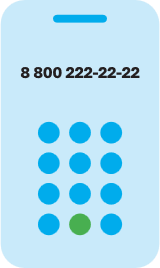 8 (800) 222-22-22
Бесплатный многоканальный телефон контакт-центра ФНС России